Karakter animáció
Animáció alapok (ismétlés)
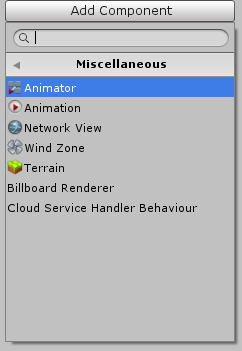 Új 3D project (CharacterAnimation)
Adjunk a jelenethez egy gömböt
Hozzunk létre egy AnimatorControllert
Hozzunk létre egy animációt (Animation asset)
A gömbhoz adjunk hozzá Animator komponenst
Állítsuk be a kontrollerünket az Animator komponensben
Animator ablakba húzzuk  be az animációt
Animation ablakot nyissuk meg, ha ki van választva az Animator ablakban az animációnk, az Animation ablakban már szerkeszthetjük is
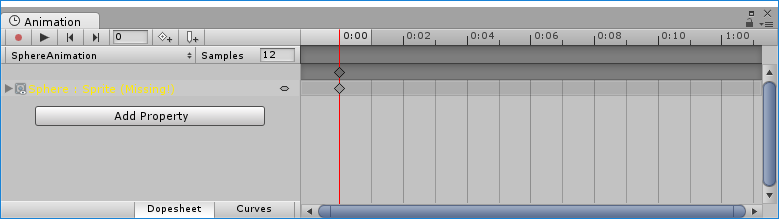 Pozíció animálása
Animáció menete:
Record gomb legyen lenyomva
Beállítjuk a test transzformációját az első frame-ben
Csúsztatunk a timeline-on
Átállítjuk a transzformációt (a kulcs automatikusan létrejön)
Utóbbi két lépést ismételjük 
…
Utolsó transzformáció egyezzen meg az elsővel
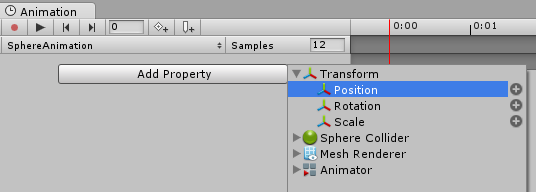 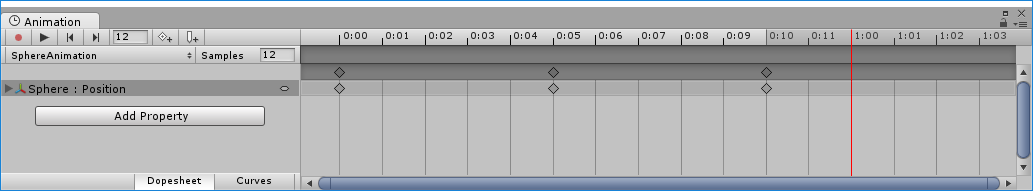 Futtatás
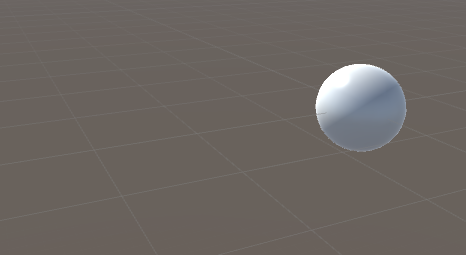 Animációs görbék
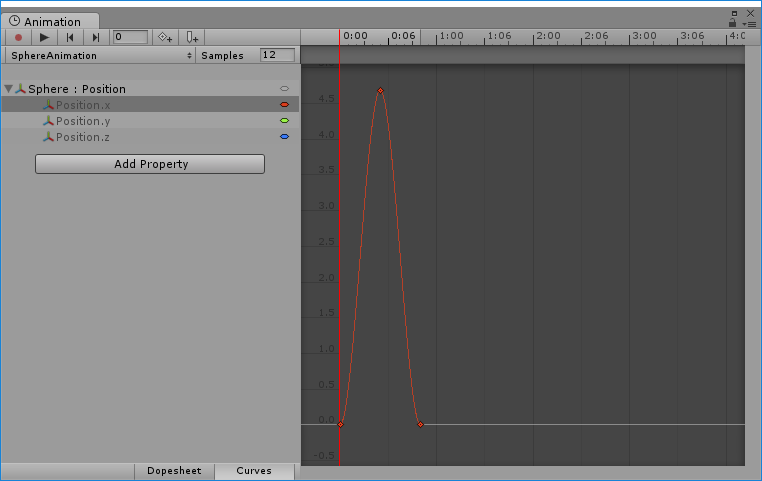 Próbálgassuk
Animációs események
Adjunk hozzá a gömbhöz egy új szkriptet:
public class SphereAnimEvent : MonoBehaviour {
	void onSphereAnimEvent()
	{
	      float scale = 1.1f;       
	      transform.localScale = transform.localScale * scale;
	}
}
Az Animation ablakban hozzunk létre a középső kulcshoz egy eseményt, állítsuk be eseménykezelőnek a most megírt onSphereAnimEvent() függvényt
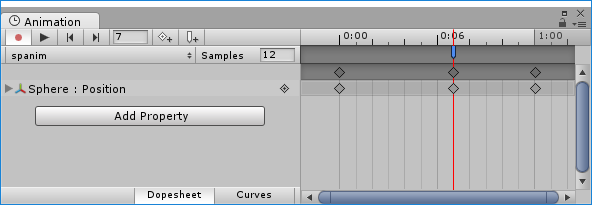 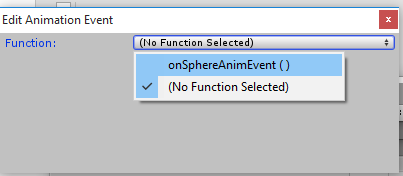 Próba
Ha végeztünk akár törölhetjük is a gömböt és minden asset-et
Karakter importálása
Assetek közül importáljuk be:
Unity_fbx_paladin\Paladin_w_Prop_J_Nordstrom.fbx
(előtte át is nevezhetjük valami egyszerűbbre pl Paladin.fbx)
Válasszuk ki az asset nézetben
Inspectorban kattintsunk a Rig fülre
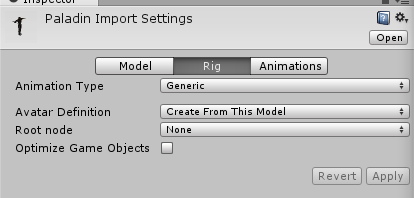 Rig
Animation type: Humanoid … Apply
Avatar Definition: Create From This Model
Alatta pici pipa van, ami azt jelenti, hogy sikeresen konfigurálta az importált avatar-t
Ellenőrizzük: Configure…
(el kell menteni a scene-t mert külön jelenetben fogjuk az avatar-t szerkeszteni)
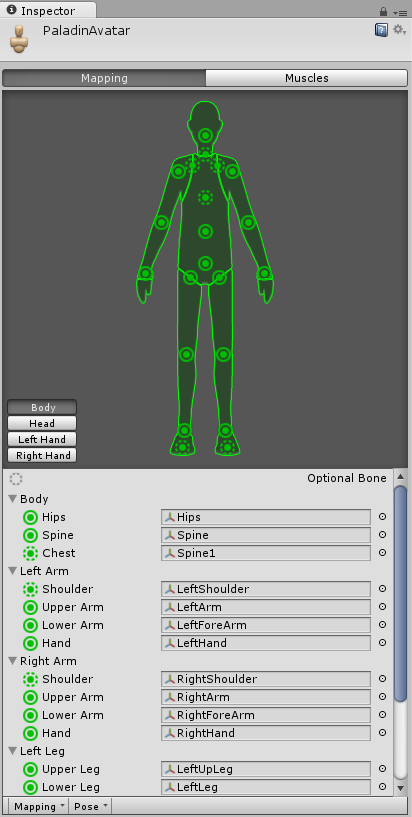 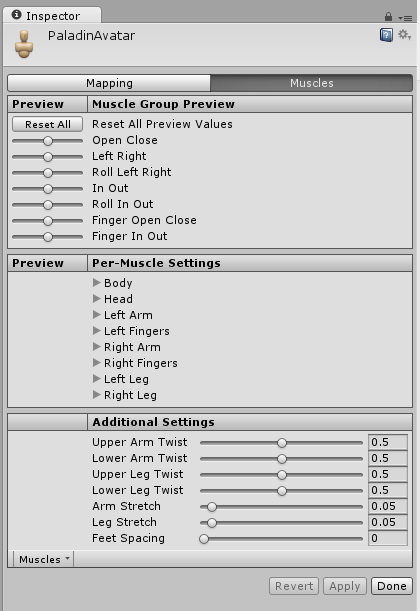 RagDoll
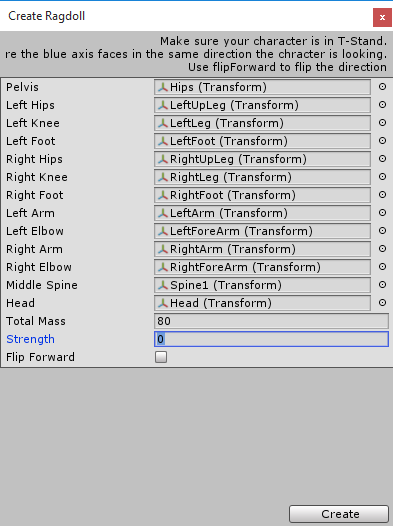 Húzzuk a jelenetre a Paladin-t
Rakhatunk rá ragdoll-t
GameObject/3D/RagDoll
Kötögessük be a megfelelő transzformációkat
Adjunk talajt a jelenethez
Futtatás
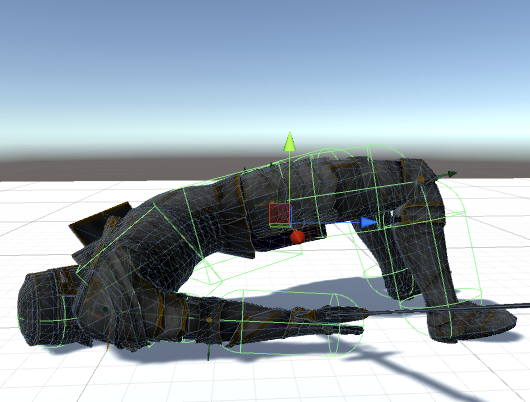 Futtatás után állítsuk be az összes rigidbody-t a Paladin-ban kinematikusra
Animációk
Animáció importálása
Idle animáció
Walk animáció
AnimatorController
Új animáció hozzáadása
Root motion
Root motion fixek, jól nézzük meg, ezzel játszanunk kell kicsit
Új animáció beállítása I.
Humanoid




Avatar a Paladin modelből
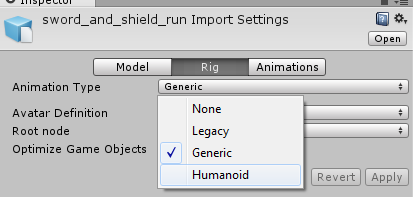 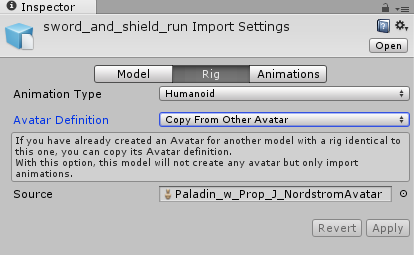 Új animáció beállítása II.
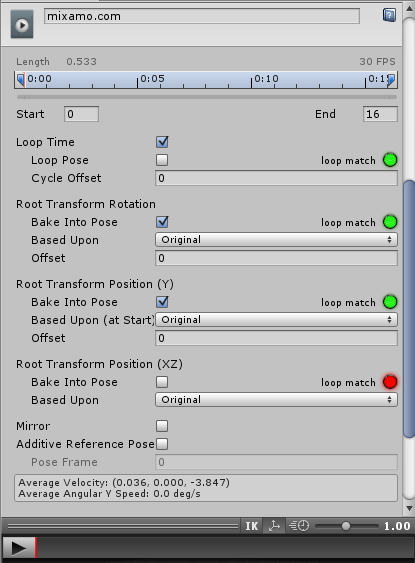 Loop
Root transform beállítások
Új animáció: walk_1 (hátraséta)
Animációs paraméter: forward és side(kesőbb használjuk)
Átmenetek:
Először durva átmenet
Kontroller szkript
Finom átmenet
public class CharacterControl : MonoBehaviour {    Animator animator;    void Start () {        animator = GetComponent<Animator> ();    }        void Update () {        float forwardAxis = Input.GetAxis ("Vertical");        animator.SetFloat ("forward", forwardAxis);    }}
Blend Tree
Animatorban jobb klikk
Új blend tree
Set as default state
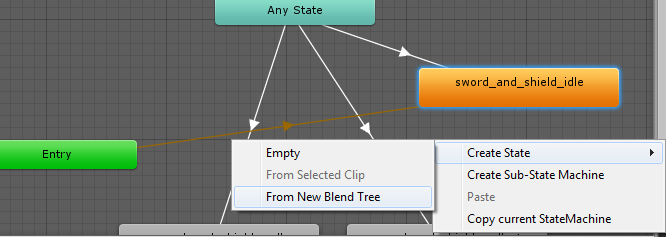 Dupla klikk a blend tree-re
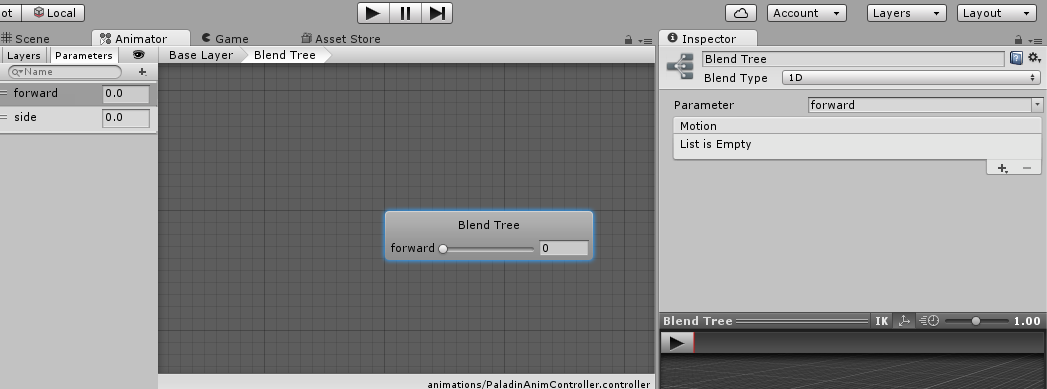 Blend tree animációk
Új mozgás hozzáadása



Húzzuk be a három animációt, állítsuk be a threshold-ot:
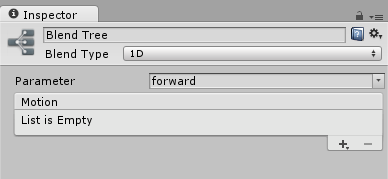 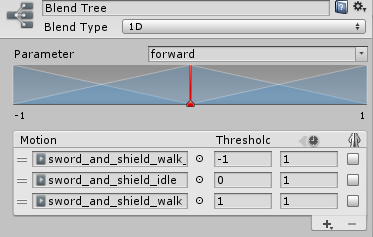 Próba
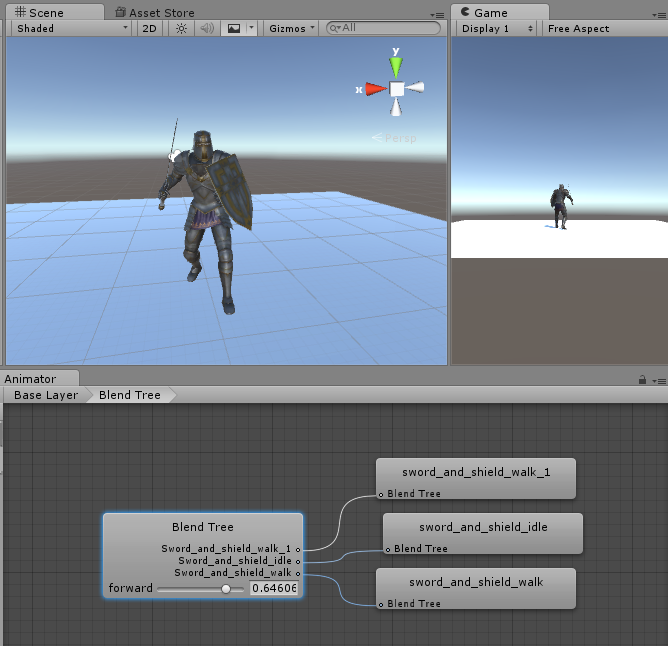 2D blend tree
Kellett 2 új animáció:
Strafe
Strafe_1
Állítsuk be a paramétereket
Próbálgassuk az Inspectorban
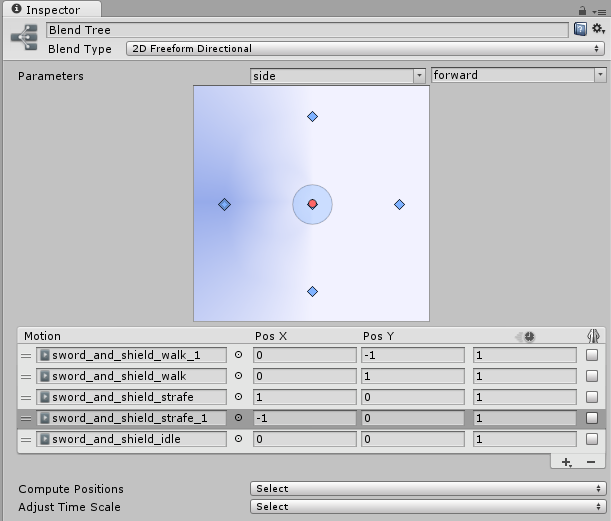 CharacterControl
public class CharacterControl : MonoBehaviour {    Animator animator;    void Start () {        animator = GetComponent<Animator> ();    }        void Update () {        float forwardAxis = Input.GetAxis ("Vertical");        animator.SetFloat ("forward", forwardAxis);        float sideAxis = Input.GetAxis ("Horizontal");        animator.SetFloat ("side", sideAxis);    }}
Automatikus paraméter számítás
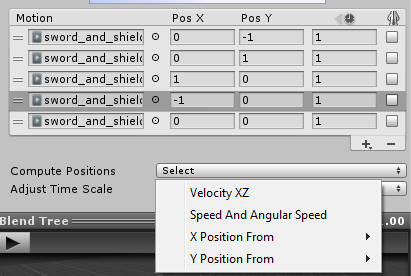 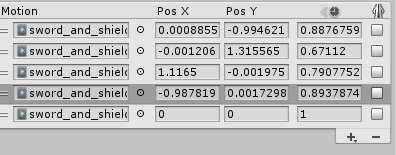 Futás
Kell két új animáció
Run
Run_1
Állítsuk be a paramétereiket
Vegyük fel őket a blend tree-be
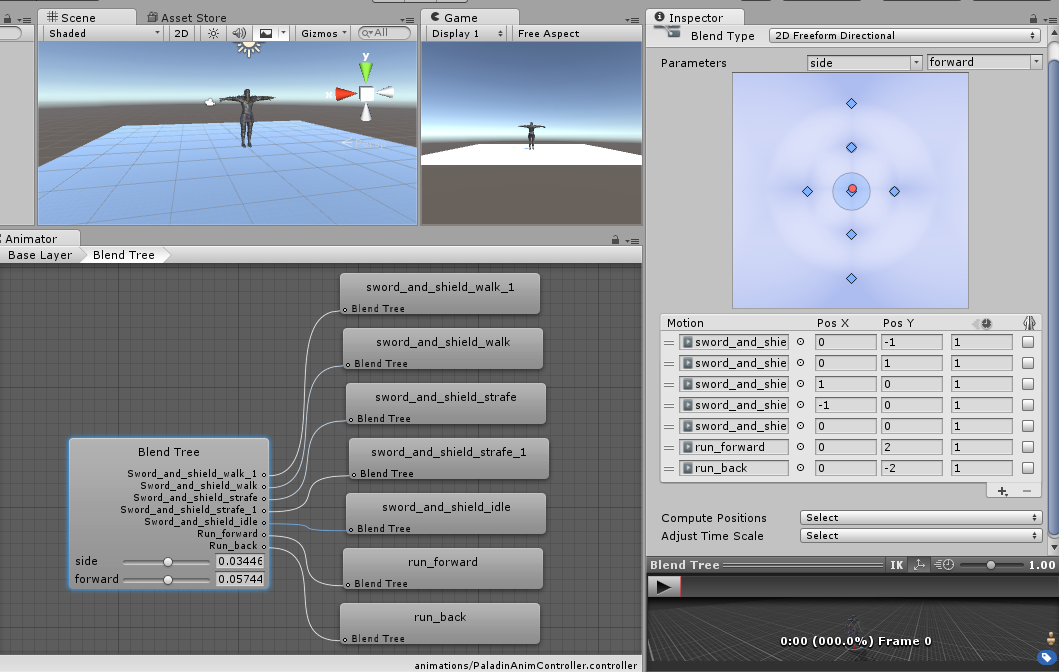 Új Input Axis
Nyissuk meg az input tulajdonságokat
(Edit/Project Settings/Input)
Nevezzük ét a Fire3-at run-ra (bal shift volt hozzárendelve)
Módosítsuk a paramétereit
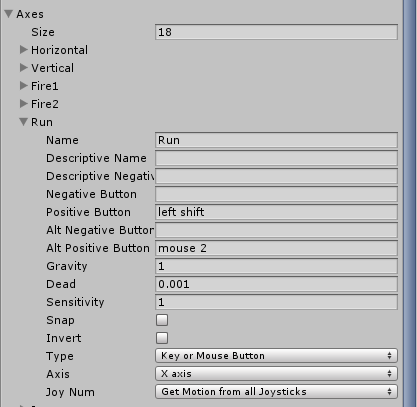 CharacterControl
public class CharacterControl : MonoBehaviour {    Animator animator;    void Start () {        animator = GetComponent<Animator> ();    }        void Update () {        float runAxis = Input.GetAxis ("Run");        float forwardAxis = Input.GetAxis ("Vertical");        animator.SetFloat ("forward", forwardAxis * (1.0f + runAxis));        float sideAxis = Input.GetAxis ("Horizontal");        animator.SetFloat ("side", sideAxis);    }}
Strafe Run
Ugyanezt megtehetjük az oldalazással is
Új animációk:
strafe_2 (balra fut)
strafe_3 (jobbra fut)
Felvehetjük a blend tree-be (2-es threshold-okkal)
Módosítsuk a szkriptet is, hogy az oldalazásra is hasson a run axis
CharacterControl
public class CharacterControl : MonoBehaviour {    Animator animator;    void Start () {        animator = GetComponent<Animator> ();    }        void Update () {        float runAxis = Input.GetAxis ("Run");        float forwardAxis = Input.GetAxis ("Vertical");        animator.SetFloat ("forward", forwardAxis * (1.0f + runAxis));        float sideAxis = Input.GetAxis ("Horizontal");        animator.SetFloat ("side", sideAxis * (1.0f + runAxis));           }   }
}
Attack
Új animációk: slash és slash1
Állítsuk be a paramétereit
Új paraméter az animátorba:
AttackTriggered (trigger)
AttackType (int)
Húzzuk be az új animációkat az animátorba (base layer-be)
Állítsunk be megfelelően átmeneteket
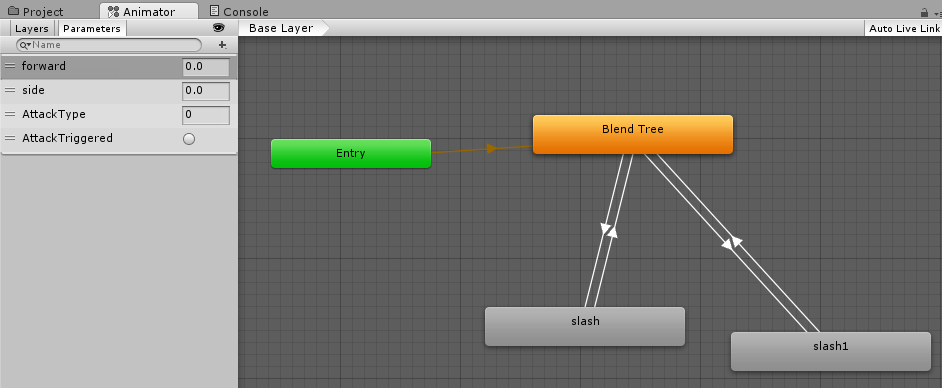 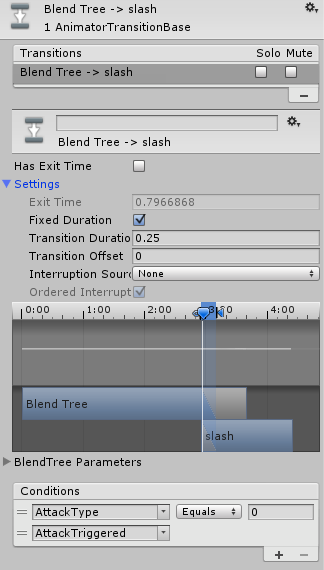 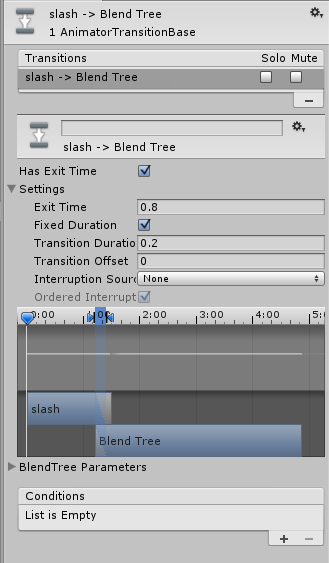 Próbálgassuk
CharacterControl
public class CharacterControl : MonoBehaviour {    Animator animator;    void Start () {        animator = GetComponent<Animator> ();    }        void Update () {        float runAxis = Input.GetAxis ("Run");        float forwardAxis = Input.GetAxis ("Vertical");        animator.SetFloat ("forward", forwardAxis * (1.0f + runAxis));        float sideAxis = Input.GetAxis ("Horizontal");        animator.SetFloat ("side", sideAxis * (1.0f + runAxis));        if (Input.GetKeyDown ("q")) {            animator.SetInteger ("AttackType", 0);            animator.SetTrigger ("AttackTriggered");        } else if (Input.GetKeyDown ("e")) {            animator.SetInteger ("AttackType", 1);            animator.SetTrigger ("AttackTriggered");        }     }}
Ugrás
Az ütéshez hasonlóan megcsinálható, de
2 ugrás animáció van:
Előre
Csak felfele
Ezeket irányíthatnánk a forward axis szerint
Ez tehát egy 1D blend tree
Próbáljuk meg összerakni …
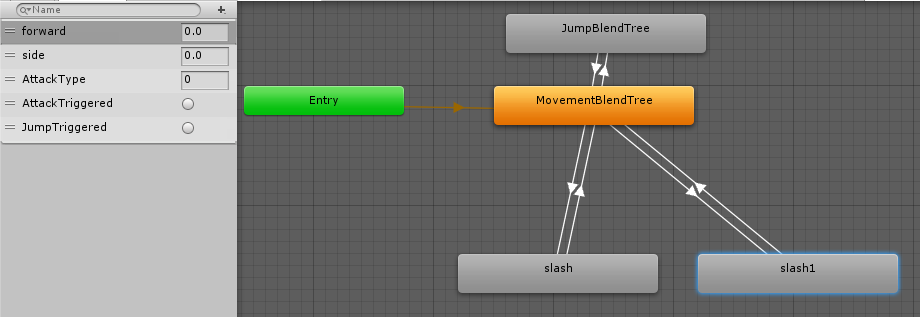 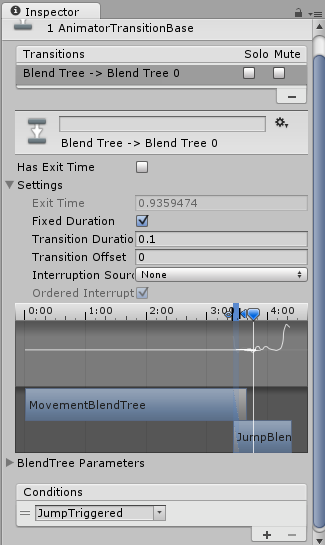 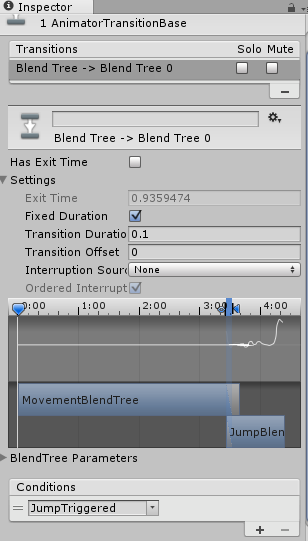 CharacterControl
public class CharacterControl : MonoBehaviour {    …        void Update () {        float runAxis = Input.GetAxis ("Run");        float forwardAxis = Input.GetAxis ("Vertical");        animator.SetFloat ("forward", forwardAxis * (1.0f + runAxis));        float sideAxis = Input.GetAxis ("Horizontal");        animator.SetFloat ("side", sideAxis * (1.0f + runAxis));        if (Input.GetKeyDown (KeyCode.Space))            animator.SetTrigger ("JumpTriggered");        else if (Input.GetKeyDown ("q")) {            animator.SetInteger ("AttackType", 0);            animator.SetTrigger ("AttackTriggered");        } else if (Input.GetKeyDown ("e")) {            animator.SetInteger ("AttackType", 1);            animator.SetTrigger ("AttackTriggered");        }    }   }
Fizika I.
Adjunk hozzá egy kapszula kizárót a karakterhez
Adjunk hozzá merevtestet is
Tiltsuk le a forgatásokat a merevtesten
Probléma: a ragdoll kizáróiba beleütközik a kapszula
Meg kell oldani, hogy ne legyen közöttük ütközés detektálás
Megoldás: külön layerbe kell rakni őket
Egy layer a kapszulának
Egy layer a többi ragdoll kizárónak
Fizika II.
Edit/
Project Settings/Physics
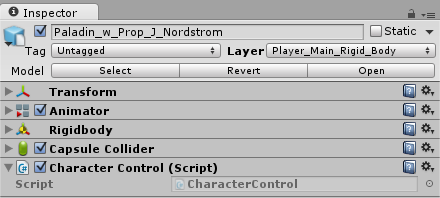 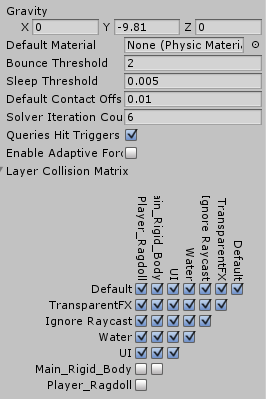 Próba
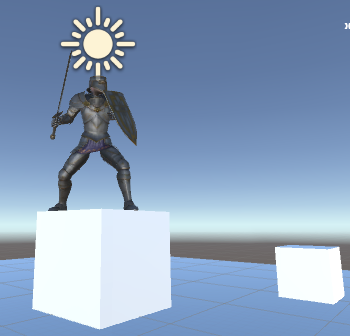 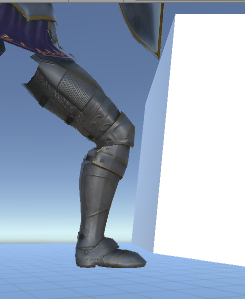 Ragdoll halál
“x”-re rongybabává változik/feléled
Minden megvan hozzá, csak a merevtestek kinematic tulajdonságát kell ki/be kapcsolgatni, illetve az animátort letiltani:
Rongybaba: animator ki, kinematic ki
Animált: animator be, kinematic be
Szkriptből csináljuk
public class CharacterControl : MonoBehaviour {   …
	  void Update () {        …        } else if (Input.GetKeyDown ("e")) {            animator.SetInteger ("AttackType", 1);            animator.SetTrigger ("AttackTriggered");        } else if (Input.GetKeyDown ("x")) {            Die ();        }    }    void Die()    {        animator.enabled = !animator.enabled;        Rigidbody ownBody = GetComponent<Rigidbody>();        Rigidbody[] ragdollBodies;        ragdollBodies = GetComponentsInChildren<Rigidbody> ();        foreach (Rigidbody body in ragdollBodies) {            if(body != ownBody)                body.isKinematic = animator.enabled;        }    }}
Egyszerű fordulás
public class CharacterControl : MonoBehaviour {    Animator animator;    void Start () {        animator = GetComponent<Animator> ();    }        void Update () {        float runAxis = Input.GetAxis ("Run");        float forwardAxis = Input.GetAxis ("Vertical");        animator.SetFloat ("forward", forwardAxis * (1.0f + runAxis));        float sideAxis = Input.GetAxis ("Horizontal");        animator.SetFloat ("side", sideAxis * (1.0f + runAxis));        float mouseX = Input.GetAxis ("Mouse X");        transform.Rotate(new Vector3(0,mouseX,0));
TPS Camera
Új szkript a kamerához: TPSCamera
Szkript a következő dián
Húzzuk ba a karaktert a target mezőbe
Érdemes a mouse axis-ok érzékenységét jól beállítani (project settings/input)
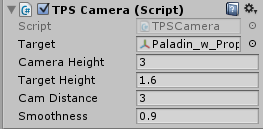 public class TPSCamera : MonoBehaviour {    public Transform target;    public float cameraHeight = 3.0f;    public float targetHeight = 1.6f;    public float camDistance = 3.0f;    public float smoothness = 0;  
	    Transform targetTransform;    Transform cameraTransform;
    void Start () {        targetTransform = target.transform;        cameraTransform = transform;    }        void Update () {        float mouseY = Input.GetAxis ("Mouse Y");        cameraHeight += mouseY;        float mouseScroll = Input.GetAxis ("Mouse ScrollWheel");        camDistance += mouseScroll;        Vector3 targetDir = targetTransform.forward;        Vector3 oldCamPos = cameraTransform.position;        Vector3 newCamPos = targetTransform.position - 
		targetDir * camDistance + new Vector3 (0, cameraHeight, 0);        Vector3 targetPos = targetTransform.position + new Vector3 (0, targetHeight, 0);        newCamPos = Vector3.Lerp (newCamPos, oldCamPos, smoothness);        cameraTransform.position = newCamPos;        cameraTransform.LookAt(targetPos);        oldCamPos = newCamPos;    }}
Animator Override Controller
Asset nézet/jobb klikk/create/Animator Override Controller
Húzzuk be az eredeti AnimatorControllert a Controllerbe
Egy animációt cseréljünk ki (pl. slash1-et slash-re)
Adjunk hozzá egy új Paladin-t a jelenethez 
Az új controllert adjuk meg neki
Adjuk hozzá a CharacterControl szkriptünket is
Próbáljuk ki
Ki is törölhetjük az uj Paladin-t
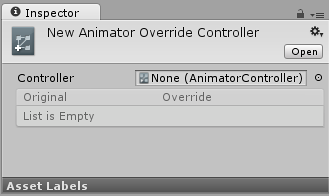 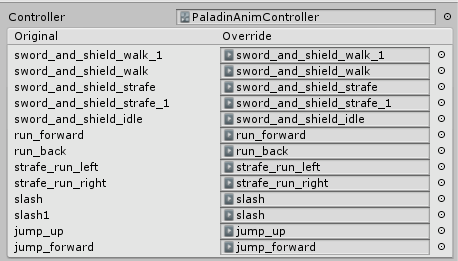 Layer-ek
Adjunk hozzá egy új Paladin-t a jelenethez
Készítsünk új AnimationController-t neki
Animator ablakba húzzuk be a walk animációt
Animator ablakba készítsünk új réteget
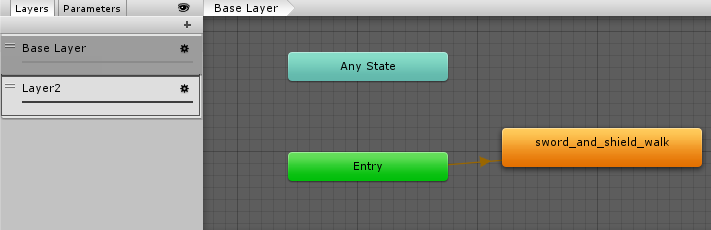 Sub-State Machine
Az új rétegben jobb klikk/ Create Sub-State Machine
Dupla klikk az új state-en
Húzzuk ba a slash animációt kétszer, és készítsünk átmenetet közéjük (loop-ot csinálunk)
Átmenetek:
Has Exit time bekapcsolva (exit time = 1)
Transition duration 0
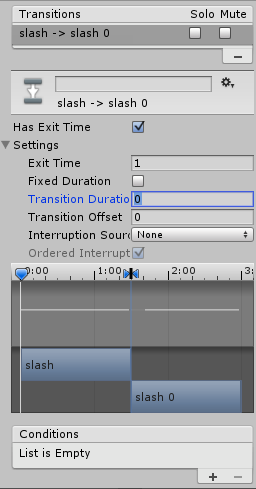 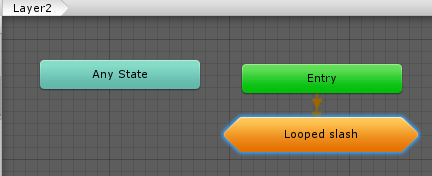 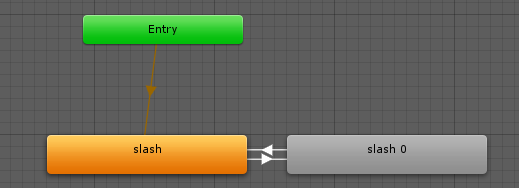 Próba
A layer melletti settings ikonra kattintva állíthatjuk a réteg súlyát
Megváltoztathatjuk a blending módot is
Figyeljük mi történik ….
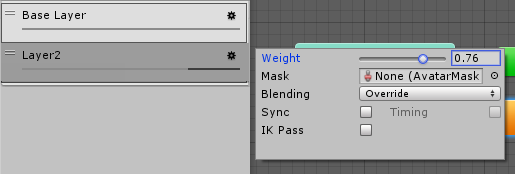 Avatar Mask
Asset nézetben jobb klikk/Create/Avatar mask
Állítsuk be, hogy csak a felsőtest legyen zöld
A második animációs rétegre állítsuk be ezt a maszkot
Próbáljuk ki!
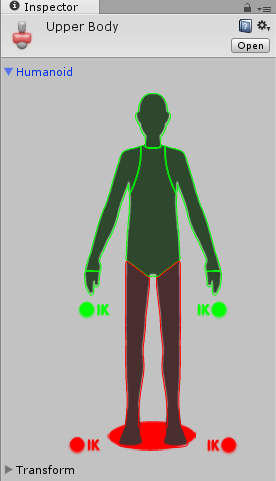 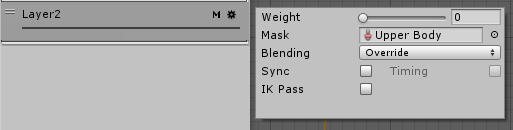 Vége